開經偈
南無本師釋迦牟尼佛（三稱）
無上甚深微妙法
百千萬劫難遭遇
我今見聞得受持
願解如來真實義
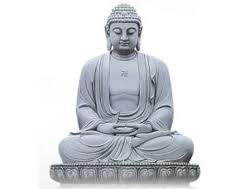 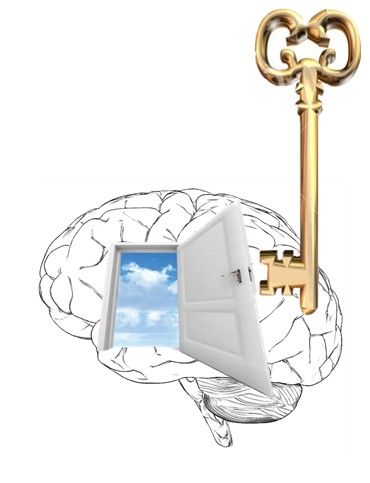 “形而上學”
“如何將心量打開”
第一部: “無限”之外 
 (如何將思維模式擴闊)
第四課 “形而上學” 1_如何打開心量  2012
從定義來說(這是我們人的定義) :
有限(Finite)的定義 –

 有範圍或限制的; 可衝量;
 可以完全計算到的;
 不是無限或無限微小; 
 亦不是零
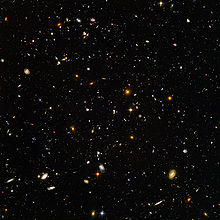 無限 (Infinite)的定義 –

 無邊際或不能量度的;
 極度地廣大
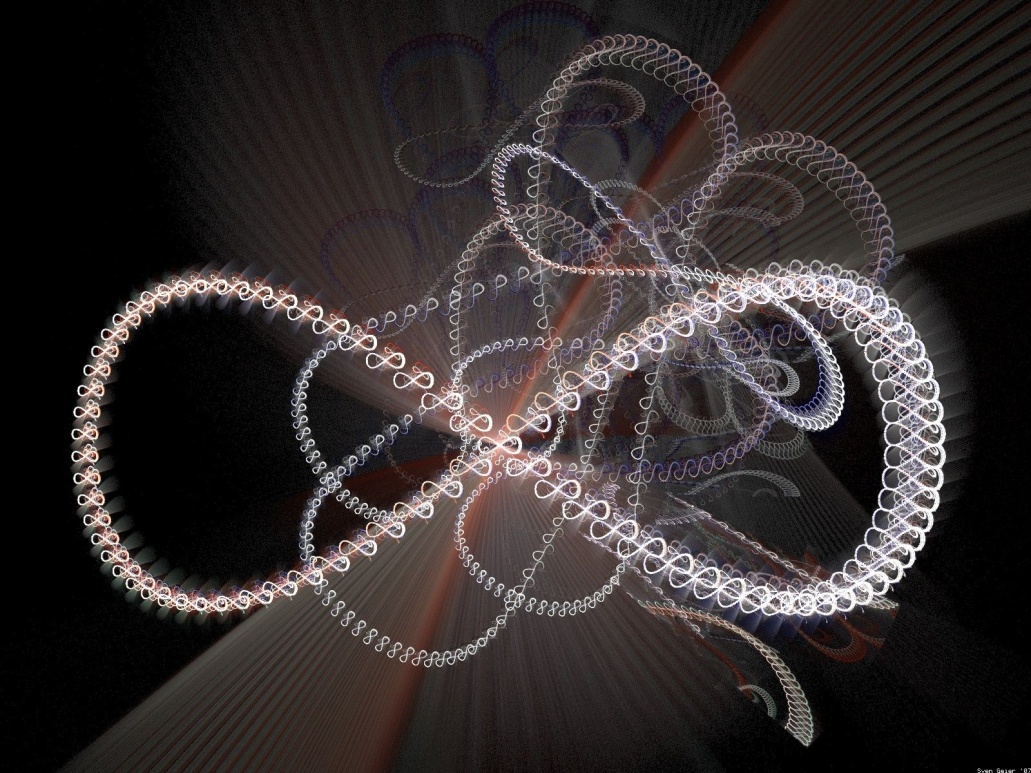 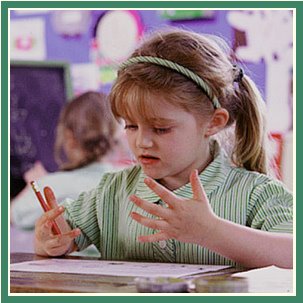 我們從小就開始學習,

由簡單的 1、2、3 開始
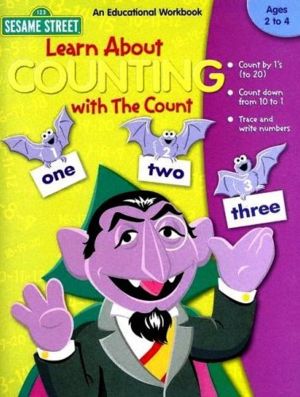 到復雜的計算程式
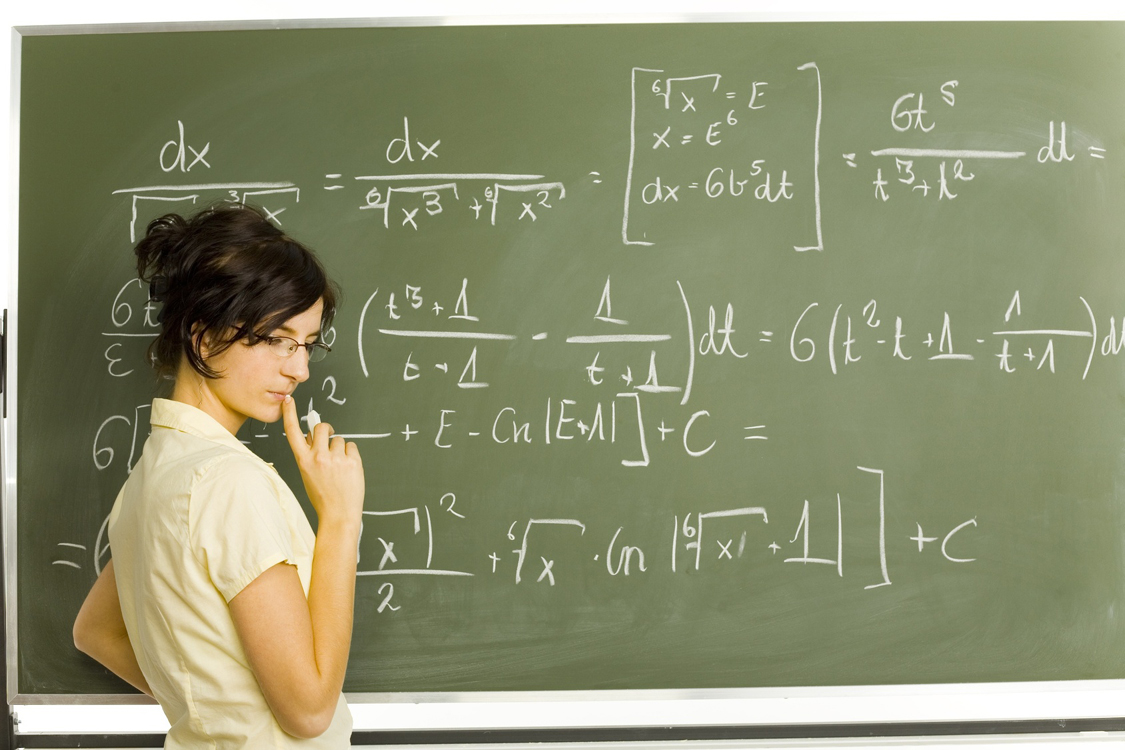 從而產生“有限”和“無限”, 而定義是我們「人」去定義的, 究竟是否如此?
其實 0, 1, 2, 3, 4, 5, 6, 7, 8, 9, 這 “10” 個簡單、容易的數字, 因為我們大腦的運作,  將其串連、運算, 來表達數量、重量、距離、速度、價值……等等……等等, 才代表一個值。 當它們變得復雜, 變得我們不熟識時, 我們的大腦不想再週璇下去, 就會以“無限”來完結, 甚至置之不理。
8
3
1
6
7
5
9
4
2
0
我們可以從以下之實驗中發覺,我們以直綫 (一個方向)的思維模式去加一個「0」時當數值 (以十倍遞增):
這個「2」位數字的單位名稱是「十」
10
這個「3」位數字的單位名稱是「百」
100
這個「4」位數字的單位名稱是「千」
1,000
這個「5」位數字的單位名稱是「萬」
10,000
這個「6」位數字的單位名稱是「十萬」
100,000
這個「7」位數字的單位名稱是「百萬」
1,000,000
這個「8」位數字的單位名稱是「千萬」
10,000,000
這個「9」位數字的單位名稱是「億」
100,000,000
這個「10」位數字的單位名稱是「十億」
1,000,000,000
這個「11」位數字的單位名稱是「百億」
10,000,000,000
這個12位數字的單位名稱是「千億」
100,000,000,000
這個13位數字的單位名稱是「萬億」
1,000,000,
   000,000
這個14位數字的單位名稱是「十萬億」
10,000,000,
    000,000
這個15位數字的單位名稱是「百萬億」
100,000,000,
      000,000
這個16位數字的單位名稱是「兆」
1,000,000,
   000,000,
   000
這個17位數字的單位名稱是「十兆」
10,000,000,
    000,000,
    000
這個18位數字的單位名稱是「百兆」
100,000,000,
      000,000,
      000
這個19位數字的單位名稱是「千兆」
1,000,000,000,
   000,000,000
這個20位數字的單位名稱是「萬兆」
10,000,000,
     000,000,
     000,000
這個21位數字的單位名稱是「十萬兆」
100,000,000,
000,000,000,
000
這個22位數字的單位名稱是「百萬兆」
1,000,000,000,
   000,000,000,
   000
這個23位數字的單位名稱是「千萬兆」
10,000,000,000,
000,000,000,000
來到這裡, 再加一個「0」這麼簡單, 但它的單位名稱是「萬萬兆」
還是「億萬兆」呢?
再擴展下去, 也不過是24、25、26、27……個位數字加上去而已, 我們尊心加「0」, 尊心加「X」個位數字時, 我們置心一處, 不會有其他問題( 煩惱 )跑出來的, 但我們因為不肯定它的數字單位名稱時, 我們的大腦就會去思考, 找尋我們以前學過的、聽人講過的一個好像「合理」、好像「正確」的名詞去安我們的心‧‧‧‧‧‧
可惜,就是想不出來,想出來的又不肯定對, 當我們的信心動搖,我們的生命能量就會急速降低,自作聰明的我就會提出反撲性的問題,「這麼大的數字有用嗎?」「沒有聽過「萬萬兆」應該是「億萬兆」, 我在那裡見過、聽過、我說「億萬兆」是對的。」或者, 用一個抽象的名詞「無限」作為完結,來給自己一個漂亮的籍口, 不用繼續下去。
Q1:“無限”
是在那一個「?」位數才是無限呢??
剛才我們只是從一個「?」位數的名稱來看, 數到「22」個位時, 就開始動搖了, 不知、也不想數下去。那麼, 我們從自乘混算,2次方(面積)的計算過程中, 我們會發覺………
102                 = 10 x 10 = 100
1002              	=100 X 100 = 10,000
1,0002 		= 1,000 X 1,000 = 1,000,000
10,0002 	=10,000 X 10,000 = 100,000,000
100,0002 	=100,000 X 100,000 = 10,000,000,000
1,000,0002     	=1,000,000 X 1,000,000 = 1,000,000,000,000
 我們一般的計算机來到這裡已經不能顯示結果了, 
是否就不能再計算呢 ?
千萬嘅平方10,000,0002 
=10,000,000 X 10,000,000 =100,000,000,000,000（百萬億）
我們通常會用102 “十嘅平方”表達面積, 不會留意它的值是幾多位數
從單位名稱
(如:千萬嘅平方10,000,0002 )
來推算時,數值之單位
(100,000,000,000,000)
擴展得更快。從8位數擴展到15位數。
我們須要這麼大的運算嗎? 
單位名稱還有意義嗎?
Q2:究竟 “無限”    是在那裡决定是無限呢 ?
這麼多的「0」和數字, 在表達甚麼呢 ? 

在加「0」和數數字時，我們在那裡開始覺得不知怎樣數下去！在那裡開始覺得煩厭！那裡開始不想再聽下去！ 那一個點就是我們「心量」的飽和點，我們心中的「無限」由此而生，但並不代表真正的「無限」，而是我們的「心量」只能容納這麼多而巳。
當我們剛接觸一些人、事、物時，看似簡單、容易、熟識的時候，我們會很容易就接受、輔和和認同 。但碰到復雜、困難和不熟識的時候，我們會很容易就産生抗拒感，從而作出逃避、反駁和爭議。這就是我們的「心量」到達了一個極限，不能接受更多的東西。
剛才我們因為不肯定它的數字單位名稱時，而産生問題，使我們不能繼續，
但早在二千五百多年前, 《華嚴經》卷65入法界品第39之6中,講述自在主菩薩教善財童子算法時, 已有以下之經文
《華嚴經》卷六十五入法界品第卅九之六

我亦能知菩薩算法。所謂：
一百洛叉為一俱胝，
俱胝俱胝為一阿庾(音雨)多，
阿庾多阿庾多為一那由他，那由他那由他為一頻婆羅，
頻婆羅頻婆羅為一矜羯羅；廣說乃至，
優缽羅優缽羅為一波頭摩，波頭摩波頭摩為一僧祇，
僧祇僧祇為一趣，趣趣為一諭，
諭諭為一無數，無數無數為一無數轉，
無數轉無數轉為一無量，無量無量為一無量轉，
無量轉無量轉為一無邊，無邊無邊為一無邊轉，
無邊轉無邊轉為一無等，無等無等為一無等轉，
無等轉無等轉為一不可數，
不可數不可數為一不可數轉，
不可數轉不可數轉為一不可稱，不可稱不可稱為一不可稱轉，
不可稱轉不可稱轉為一不可思，
不可思不可思為一不可思轉，不可思轉不可思轉為一不可量，
不可量不可量為一不可量轉，
不可量轉不可量轉為一不可說，
不可說不可說為一不可說轉，
不可說轉不可說轉為一不可說不可說，
此又不可說不可說為一不可說不可說轉。
　「善男子！我以此菩薩算法，
算無量由旬廣大沙聚，悉知其內顆粒多少；
Q3:
到“不可說不可說轉”還有嗎 ?
這些單位名稱是可以用來數恆河的沙用的,你可以去數沙嗎 ?
"I myself know enlightening beings' method of reckoning, which goes like this: 
a hundred hundred thousand is a koti; 
a koti squared is an ayuta; 
anayuta squared is a niyuta; 
a niyuta squared is a bimbara; 
a bimbara squared is akinkara; 
a kinkara squared is an agara; 
an agara squared is a pravara; 
a pravarasquared is a mapara; 
a mapara squared is a tapara; 
a tapara squared is a sima; 
asima squared is a yama; 
a yama squared is a nema; 
a nema squared is an avaga; an avaga squared is a mrgava; 
a mrgava squared is a viraga;
而英文版列出得更詳細；
a viraga squared is a vigava; 
a vigava squared is a samkrama; 
a samkrama squared is a visara; 
a visara squared is a vibhaja; 
a vibhaja squared is a vijangha; 
a vijangha squared is a vishoda; 
a vishoda squared is a vivaha; 
a vivaha squared is a vibhakta; 
a vibhakta squared is a vikhata; 
a vikhata squared is an ilana; 
an ilana squared is an avana; 
an avana squared is a thavana; 
a thavana squared is a viparya; 
a viparya squared is a samaya; 
a samaya squared is a viturna; 
a viturna squared is a hetura; 
a hetura squared is a vicara;
a vicara squared is a vyavasta; 
a vyavastasquared is an abhyudgata; 
an abhyudgata squared is a vishishta; 
a vishishta squared is a nilamba; 
a nilamba squared is a harita; 
a harita squared is a vikshoba; 
a vikshoba squared is a halita; 
a halita squared is a hari; 
a hari squared is an aloka; 
an aloka squared is a drshvanta; 
a drshvanta squared is a hetuna; 
a hetuna squared is an ela; 
an ela squared is a dumela; 
a dumela squared is a kshemu; 
a kshemu squared is an eluda; 
an eluda squared is a bhaluda;
a bhaluda squared is a samata; 
a samata squared is a visada; 
a visada squared is a pramatra; 
a pramatra squared is an amantra; 
an amantra squared is a bhramantra; 
a bhramantra squared is a gamantra; 
a gamantra squared is a namantra; 
a namantra squared is a nahimantra; 
a nahimantra squared is a vimantra; 
a vimantra squared is a-paramantra; 
a paramantra squared is a shivamantra; 
a shivamantra squared is a delu; 
a delu squared is a velu; 
a velu squared is a gelu; 
a gelu squared is a khelu; 
a khelu squared is a nelu;
a nelu squared is a bhelu; 
a bhelu squared is a kelu; 
a kelu squared is a selu; 
a selu squared is a pelu; 
a pelu squared is a melu; 
a melu squared is a sarada; 
a sarada squared is a bherudu; 
a bherudu squared is a kheludu; 
a kheludu squared is a maludu; 
a maludu squared is a samalu; 
a samalu squared is an athava; 
an athava squared is a kamala; 
a kamala squared is an agava; 
an agava squared is an ataru; 
an ataru squared is a helura; 
a helura squared is a mirahu; 
a mirahu squared is a carana; 
a carana squared is a dhana;
a dhana squared is a pramada; 
a pramada squared is a nigama; 
a nigama squared is an upavarta; 
an upavarta squared is a nirdesha; 
a nirdesha squared is an akshaya; 
an akshaya squared is a sambhuta; 
a sambhuta squared is a mamama; 
a mamama squared is an avada; 
an avada squared is an utpala; 
an utpala squared is a padma; 
a padma squared is a sankhya; 
a sankhya squared is a gati; 
a gati squared is an upama; 
an upama squared is an aupamya; 
an aupamya squared is incalculable; 
an incalculable to the fourth power is measureless;
a measureless to the fourth power is bound- less; 
a boundless to the fourth power is incomparable; 
an incomparable to the fourth power is uncountable; 
an uncountable to the fourth power is une-qualed; 
an unequaled to the fourth power is inconceivable; 
an inconceivable to the fourth power is immeasurable; 
an immeasureable to the fourth power is unspeakable; 
an unspeakable to the fourth power is unspeakably unspeaka-ble; 
and unspeakably unspeakable squared is untold.”

He counted out the grains of sand in the miles-wide mass of sand before hirn, telling how many grains of sand there were, and how many unspeaka- ble numbers of grains of sand there were; then, having indicated this by these conventions of enumeration, he said, "This counting device serves enlightening beings for the succession of worlds; by this method of counting they count the multitudes of worlds in the ten directions.
This method of counting serves enlightening beings in indicating the worlds in the ten directions in an orderly continuum. By this method of counting, enlightening beings count the string of names of the worlds in the ten directions. As in the case of indications of the string of names of worlds, in the same way this method of counting serves enlightening beings in indicating the successions of names of eons, buddhas, doctrines, sentient beings, actions, and indeed everything in the ten directions.
由此可見，版本不同,所展現的就有很大分別,當我們將框架放在文字上時,我們的「心量」亦只在這些數字上,不能察覺其他的東西。
在維基百科的網頁
我們可以搜尋這些單位名稱的著解:
那由他:元代朱世傑的數學書《算學啓蒙》首次記載了這個名詞。「那由他」是[[阿僧祇]]
（10104）的萬萬倍 (10112）
矜羯羅: 4||10112
而這些單位名稱在不同的典藉亦代表不同的數值!!
上數、中數、下數

《五經算術》：按黃帝為法，數有十等。及其用也，乃有三焉。十等者，謂「億、兆、京、垓、秭、穰、溝、澗、正、載」也。三等者，謂「上、中、下」也。其下數者，十十變之。若言十萬曰億，十億曰兆，十兆曰京也。中數者，萬萬變之。若言萬萬曰億，萬萬億曰兆，萬萬兆曰京也。上數者，數窮則變。若言萬萬曰億，億億曰兆、兆兆曰京也。
「載」以上尚有萬進單位「極」（1048）、「恆河沙」（1052或1056）、「阿僧祇」（1056或1064）、「那由他」（1060或1072）、「不可思議」（1064或1080）、「無量大數」（1068或1088），至今已絕少有人使用。
Q4:那麼單位名稱還重要嗎?
Q1:
“無限”是在那一個「?」位數才是無限呢??
Q2:究竟 “無限”是在那裡决定是無限呢 ?
Q3:
 到“不可說不可說轉”還有嗎 ?
 這些單位名稱是可以用來數恆河
 的沙用的, 你可以去數沙嗎 ?
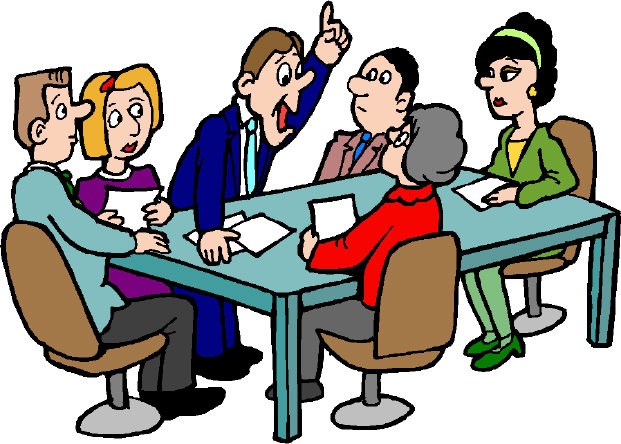 Q4:
那麼單位名稱還重要嗎?
當我們不斷創作單位名稱時(不被框架困鎖),數值之單位(心量)是可以不斷擴展(打開)的。因為只要將心量不斷擴開, 才可以不着邊際, 天外有天, 地裡還有地。
那麼你心目中的“無限”和
我心目中的“無限”就會很接近,
這樣才是平等、圓融,從而進入佛
的境界。
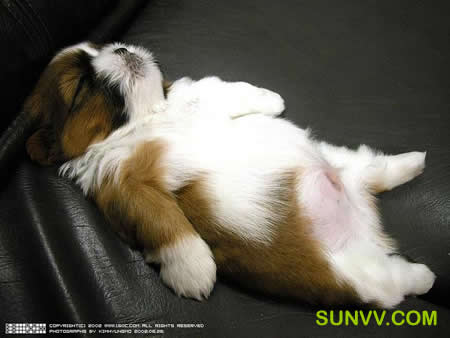 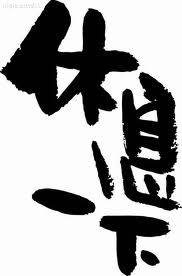 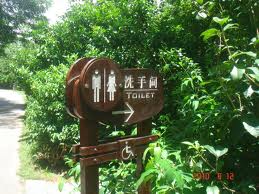